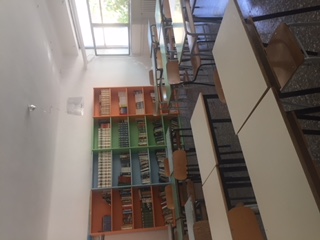 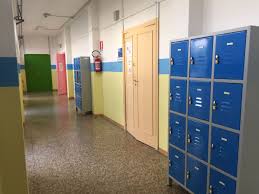 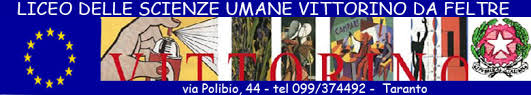 LICEO DELLE SCIENZE UMANE           «VITTORINO DA FELTRE»
Inquadra il QR code con il tuo smartphone  per prenotare i laboratori orientativi
Oppure scrivi a prof.pulitogemma@liceovittorino.edu.it
LEZIONI ORIENTATIVE E LABORATORI  POMERIDIANI
SCIENZE UMANE – LINGUA LATINA - DIRITTO                                       
SCIENZE NATURALI - SCIENZE MOTORIE
LINGUA STRANIERA (SPAGNOLO)
VIENI A TROVARCI NELLE DOMENICHE DI OPEN DAY
PER UN’ESPERIENZA DI VITTORINO/METAVERSO
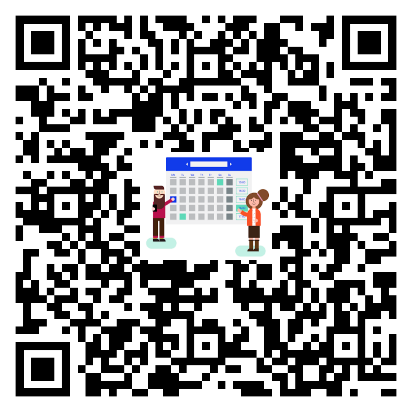 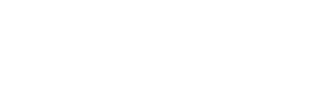 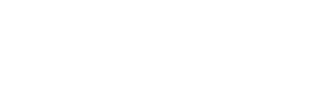 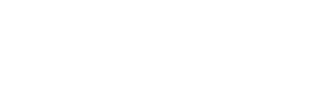 ore 9,30—12,30
  Domenica 17 dicembre 2023
  Domenica 21 gennaio 2024
  Domenica 28 gennaio 2024
  Domenica 4 febbraio 2024
Uffici Segreteria
tel. 099374492
Email
Tapm020008@istruzione.it     
Web: http://www.liceovittorino.edu.it
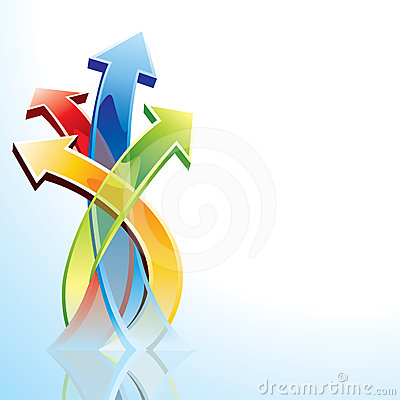 Via Polibio 44 Taranto
GLI INDIRIZZI DEL VITTORINO DA FELTRE
SCIENZE UMANE – ECONOMICO SOCIALE 
SOCIO SANITARIO  - GIURIDICO INTERNAZIONALE/INTERCULTURALE